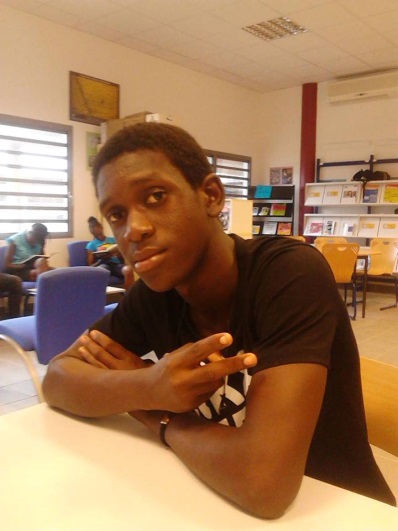 Le CDI :
C’est bon pour la santé !
Clique « J’aime »
Pour FLEXI BODY !
Je connais Michelle, Chris, Gérald et Murphy…
Quelqu’un les connais ici ?
DONC :
Pas besoin d’être un pirate pour avoir des informations  sur quelqu’un !
(textes, photos, vidéo)